Речевое развитие дошкольника как приоритетная задача ФГОС дошкольного образования: создание педагогических условий
Подготовила воспитатель МКДОУ д/с-№19 ЦРР:
Чумакова Ирина Александровна
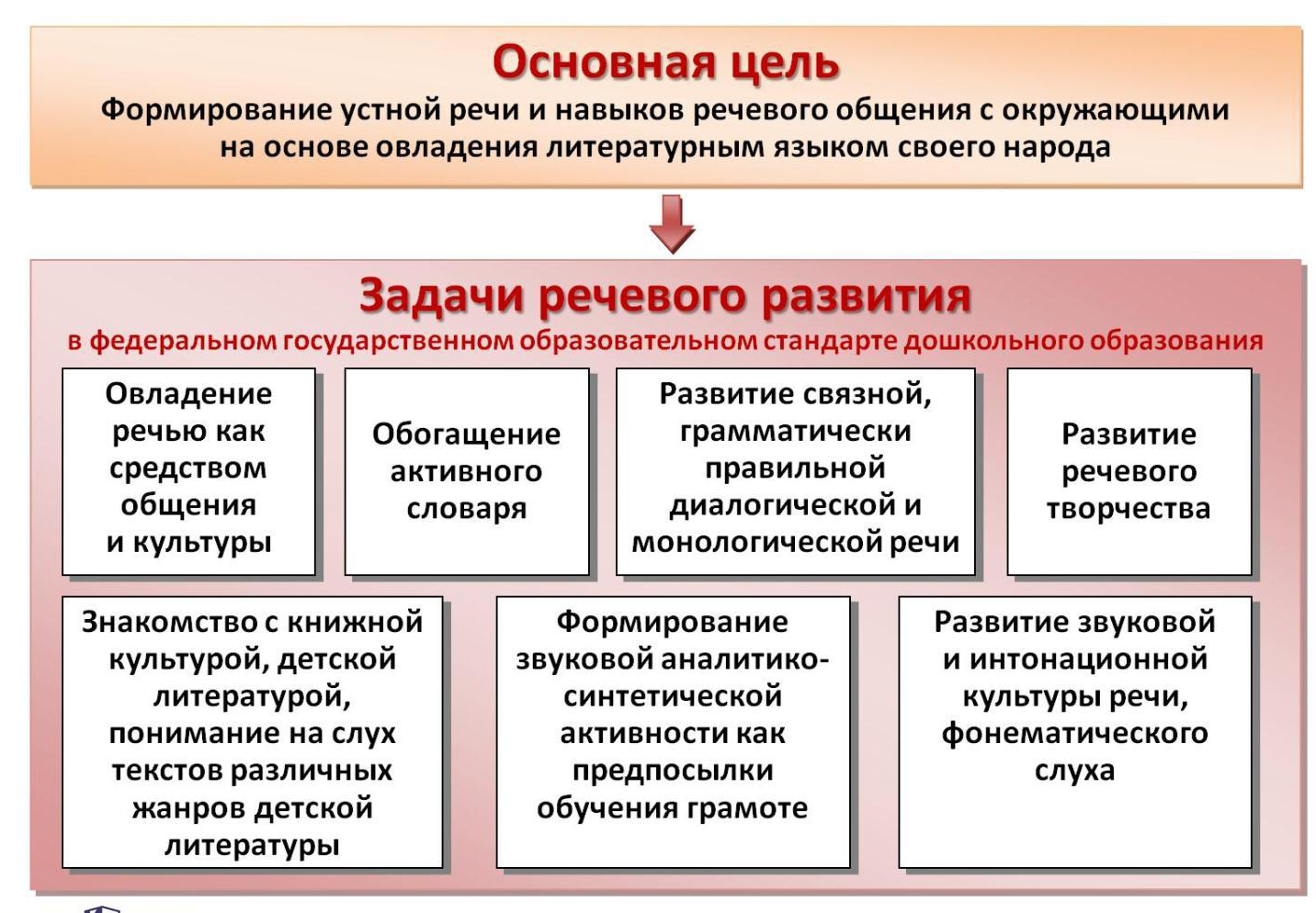 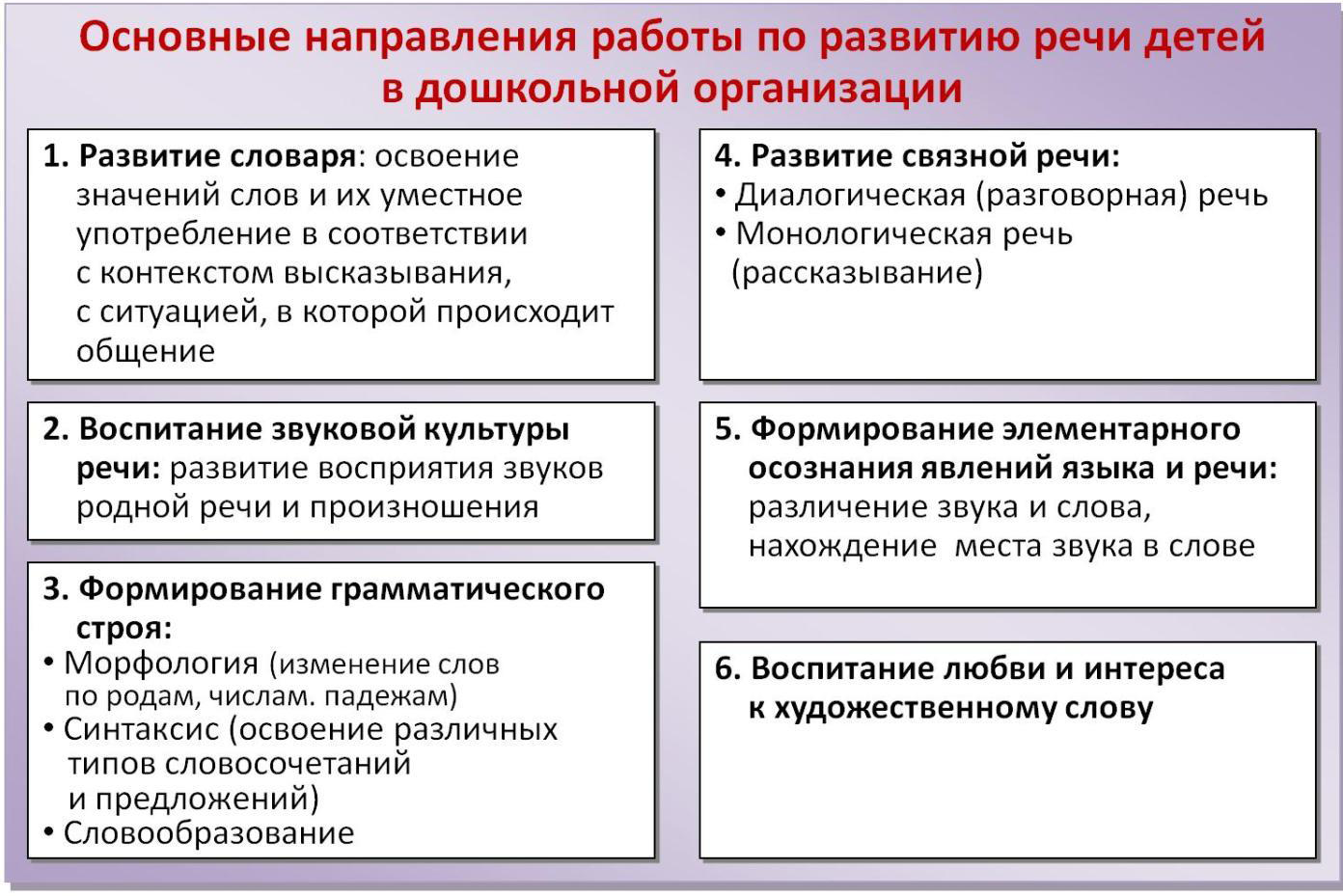 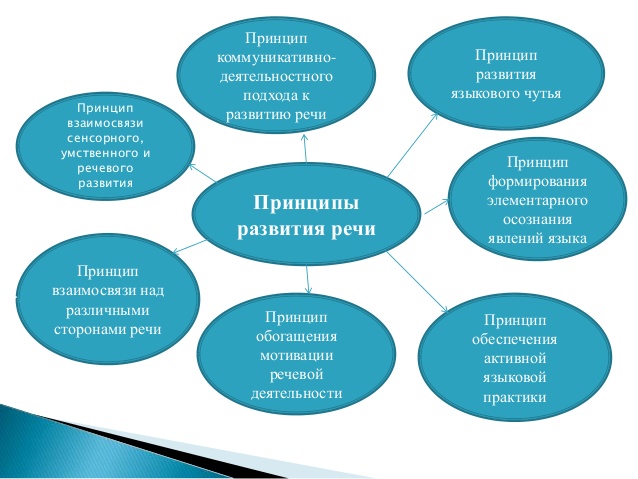 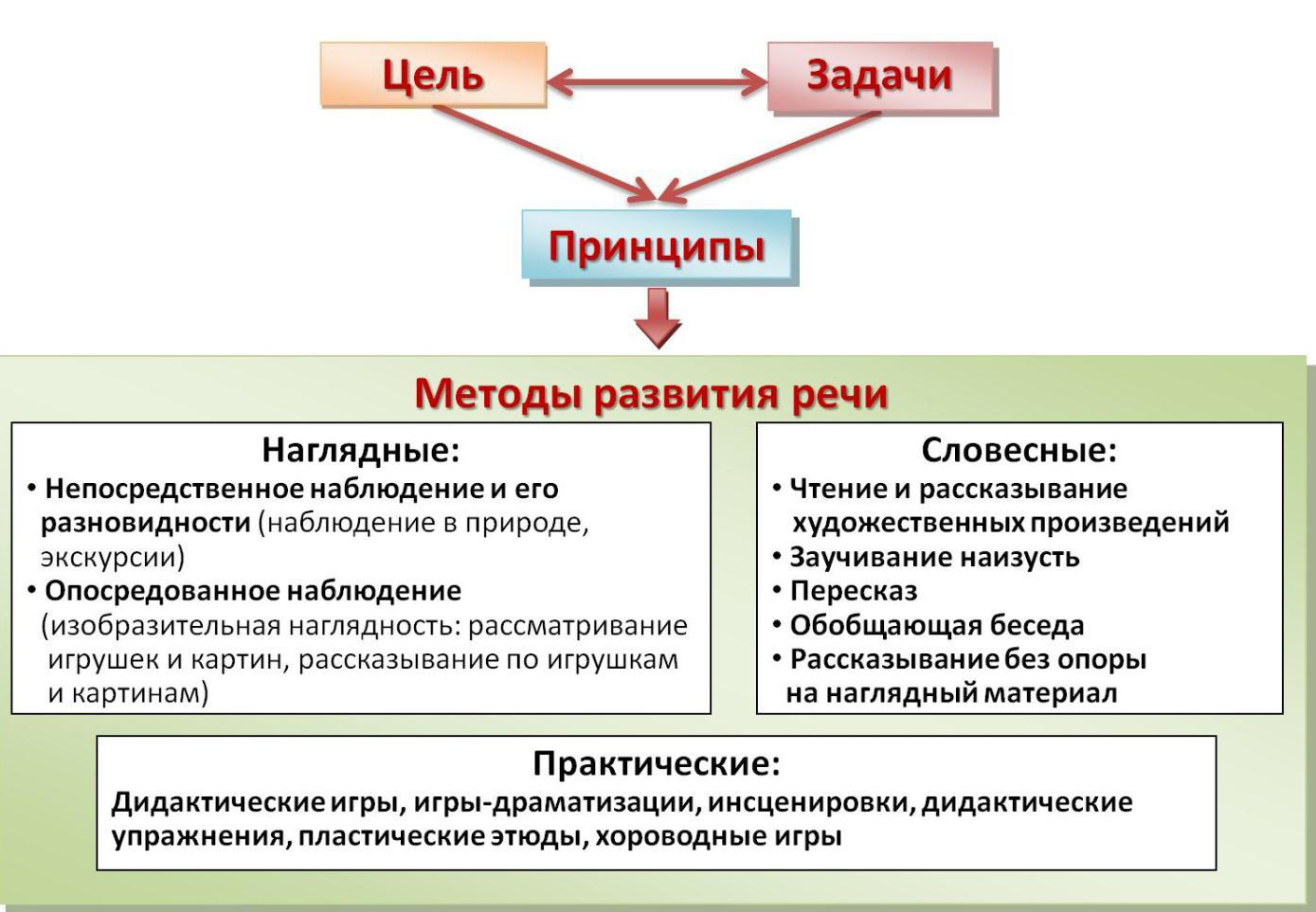 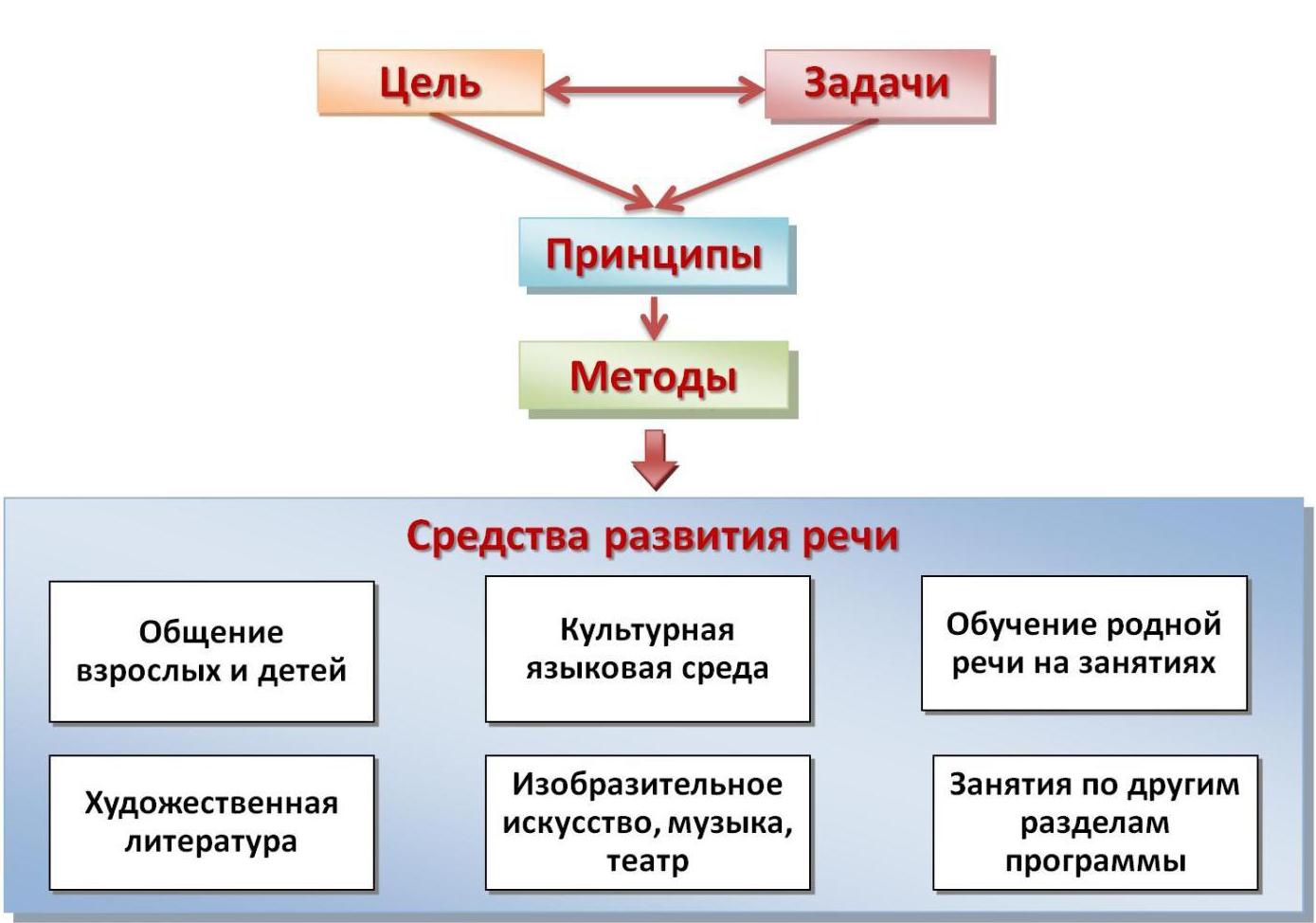 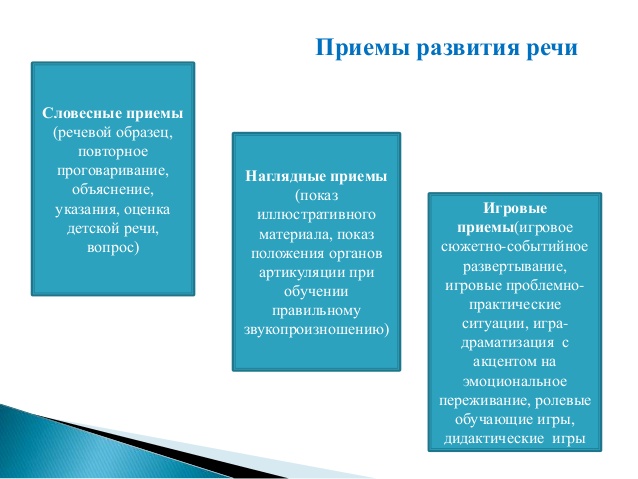 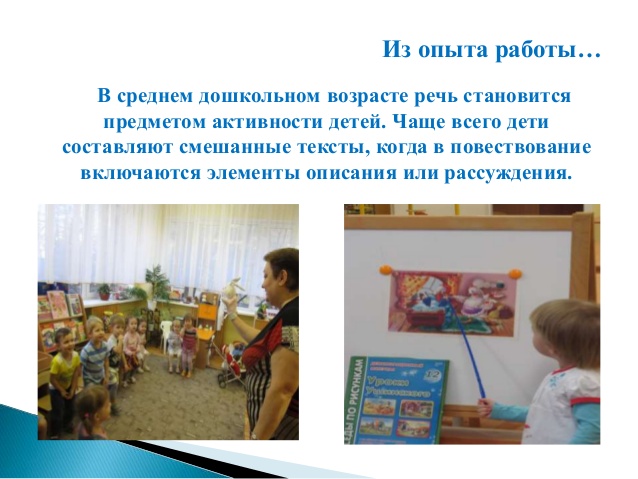 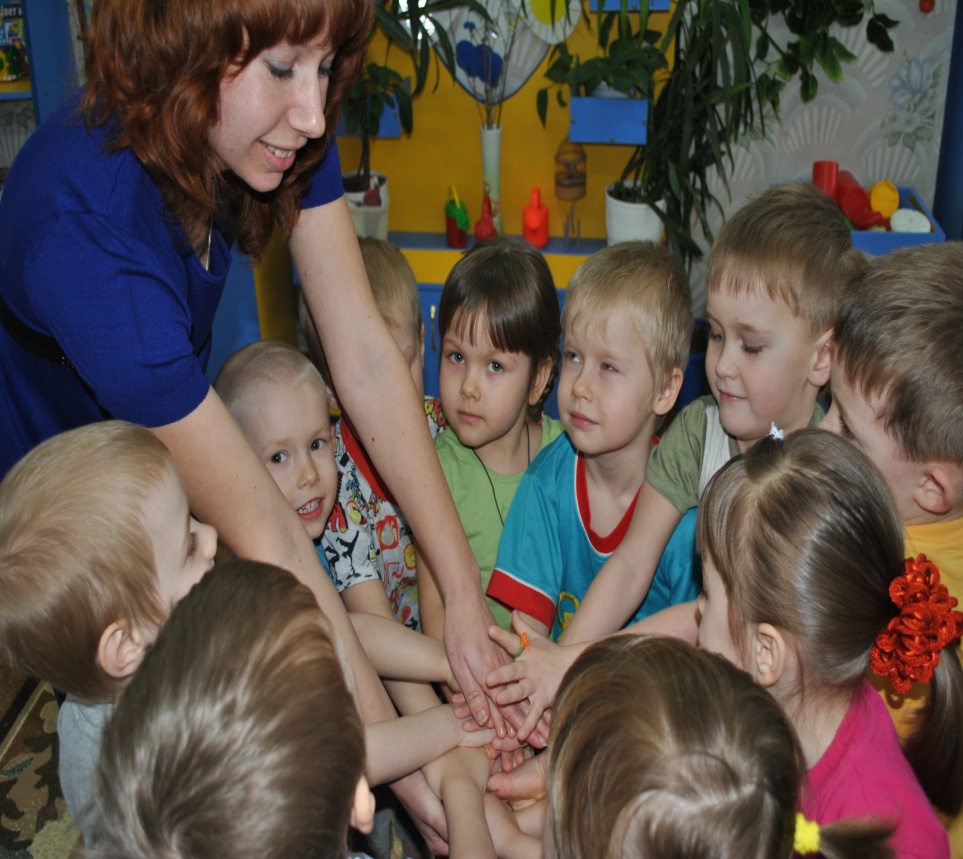 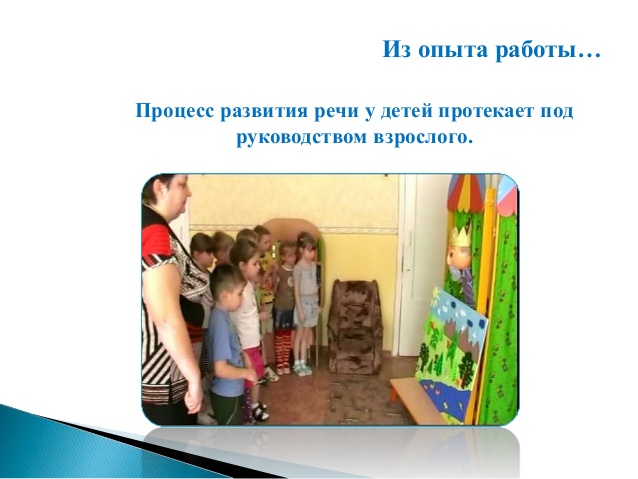 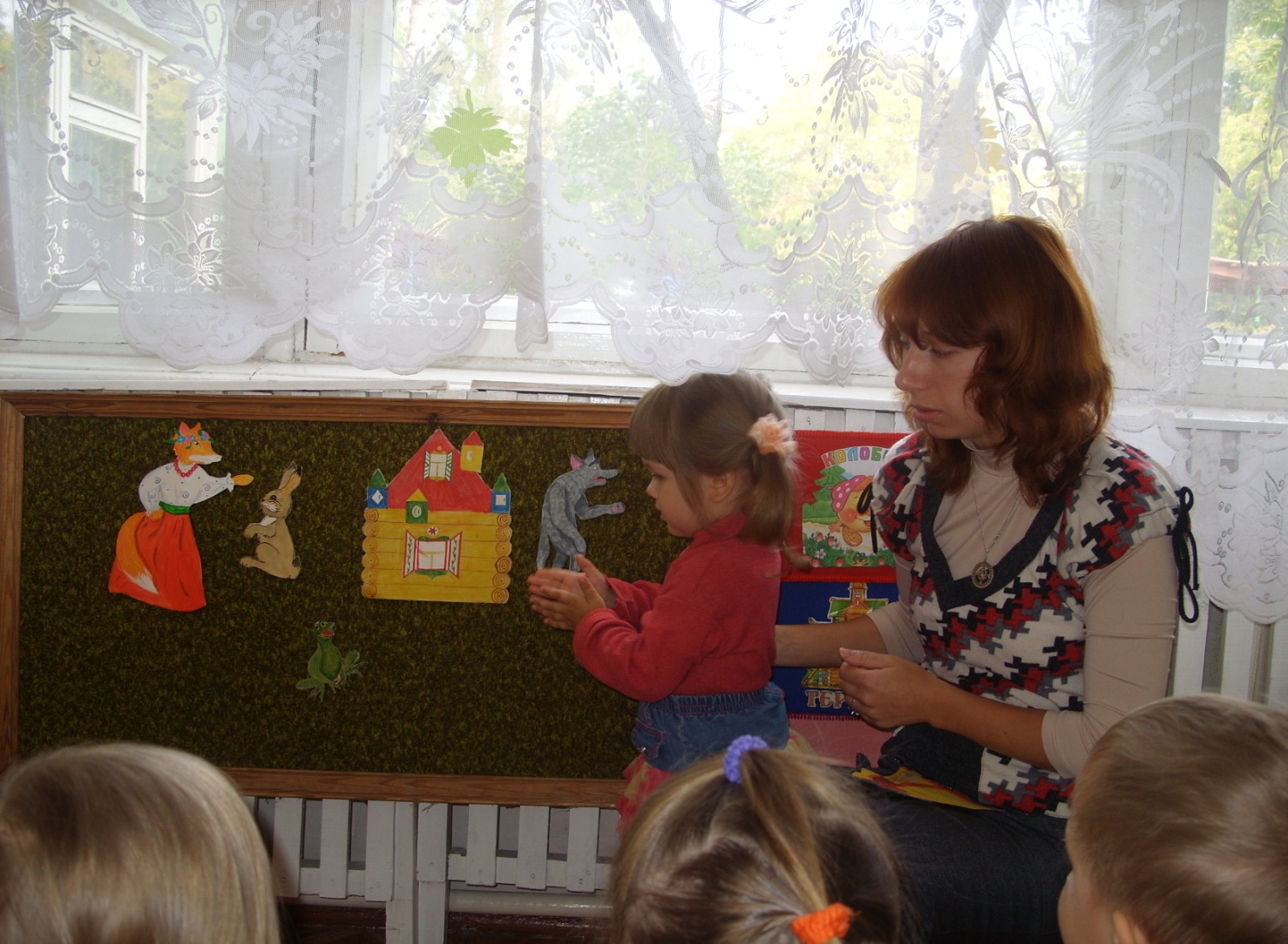 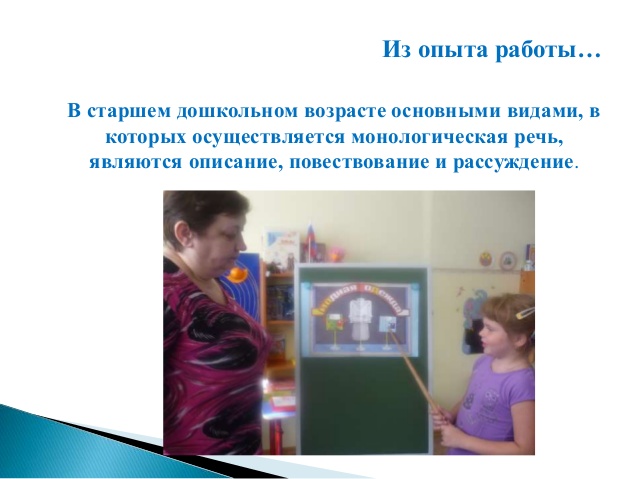 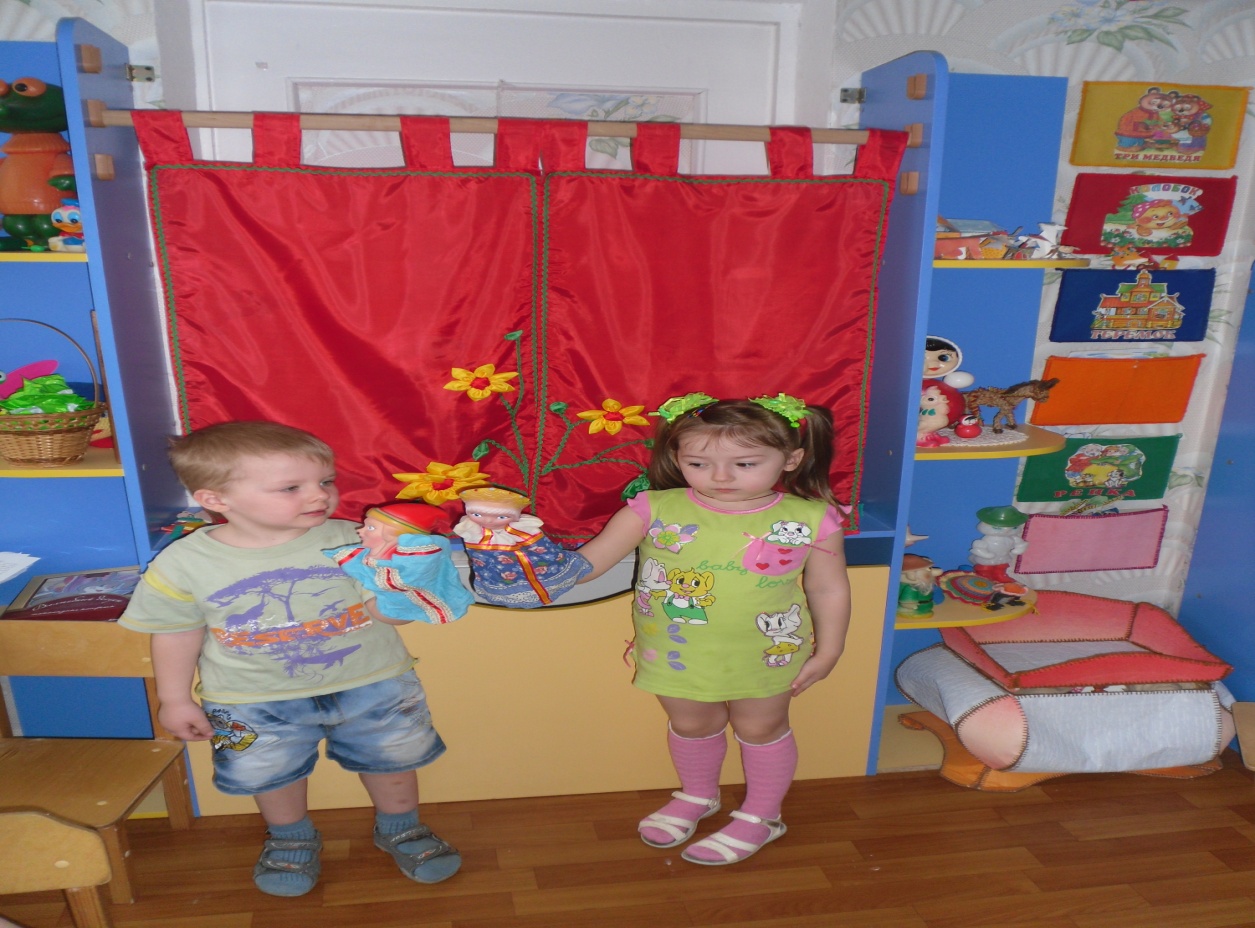 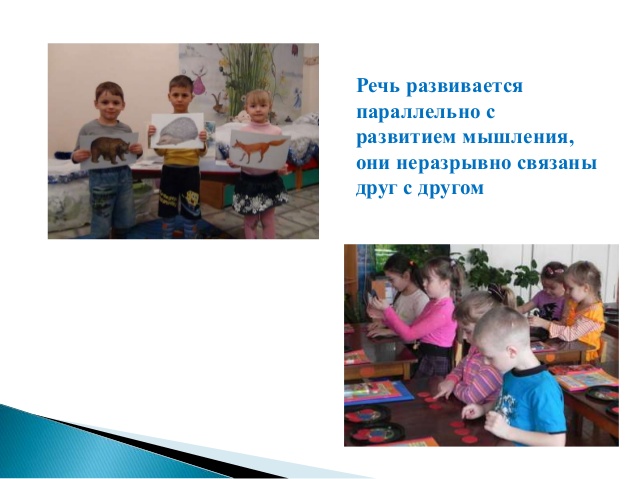 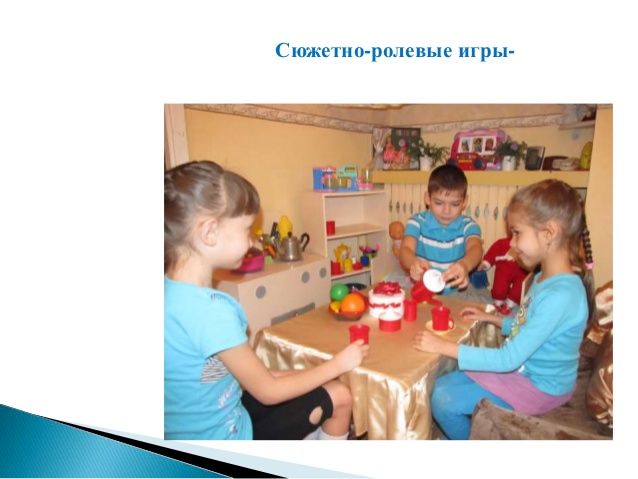 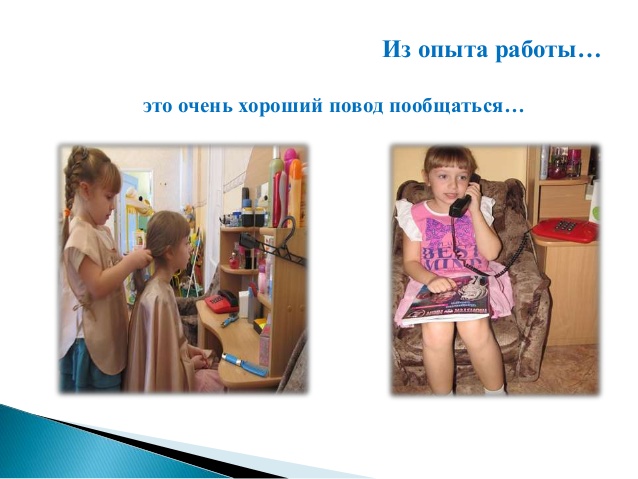 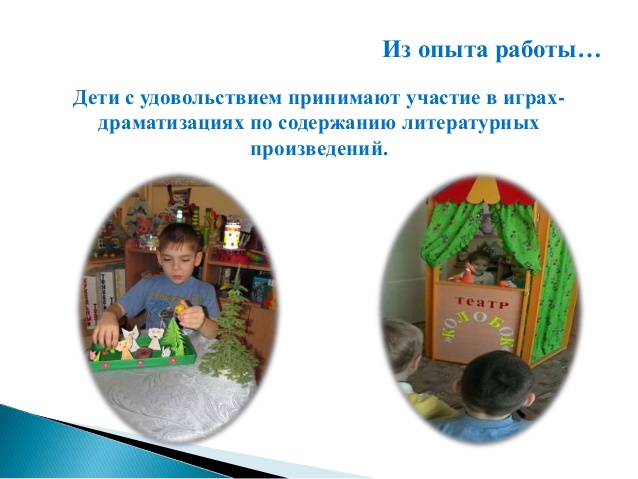 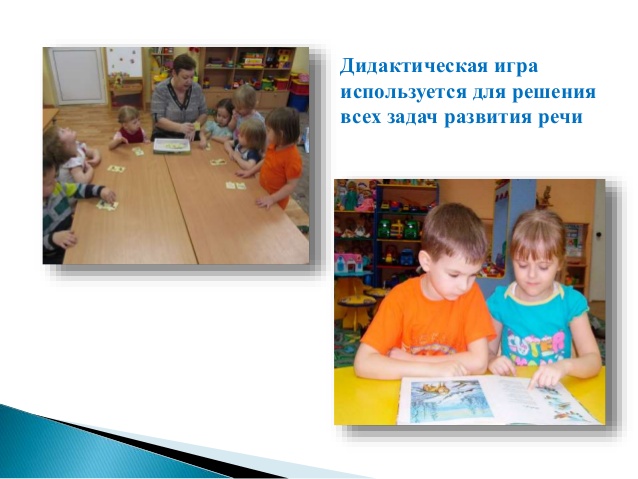 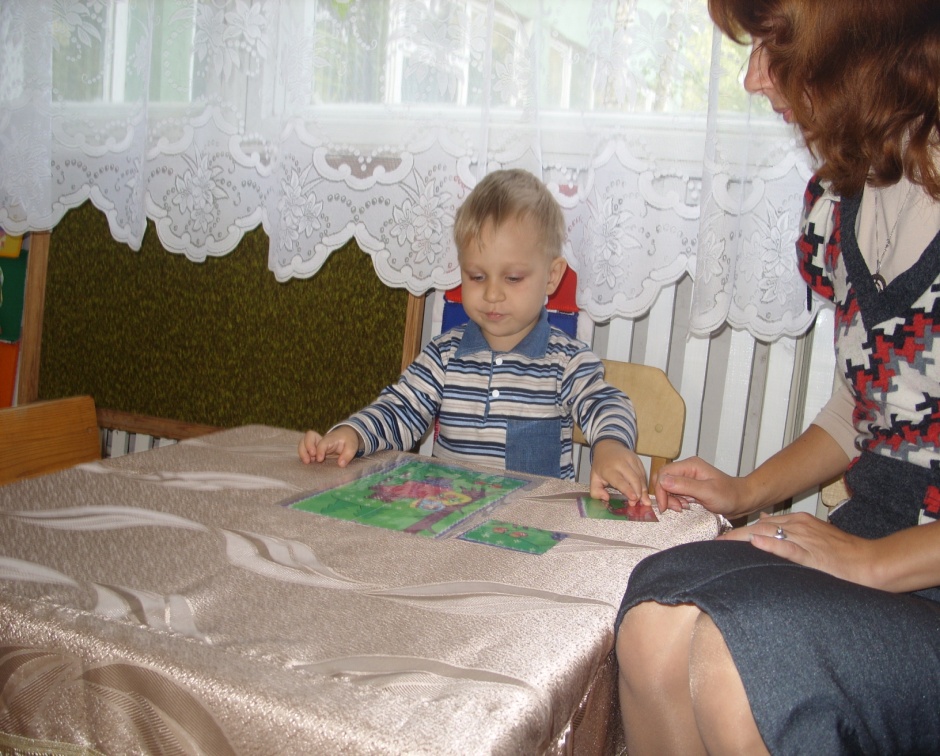 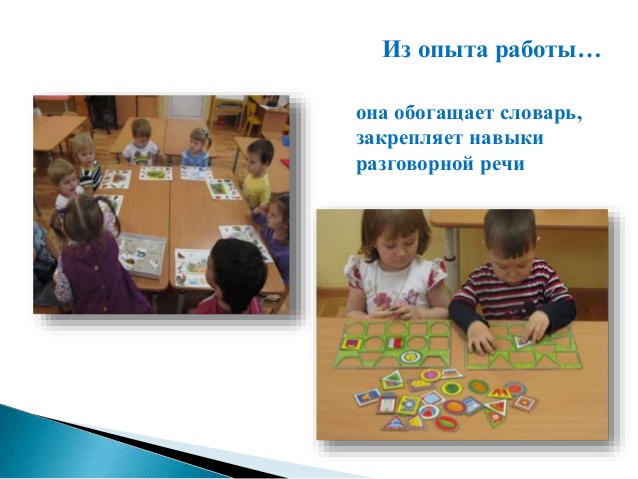 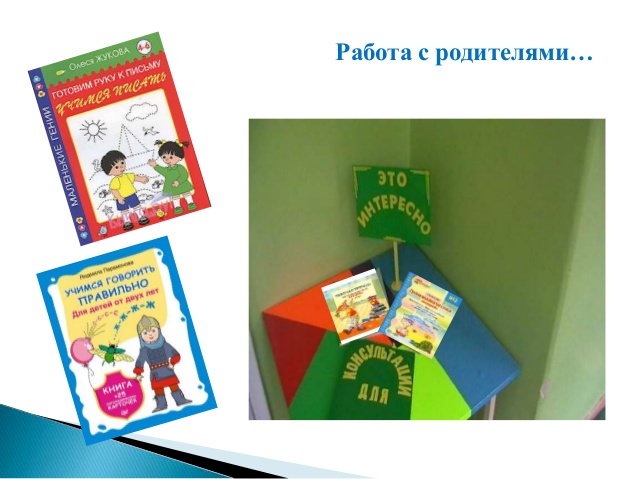 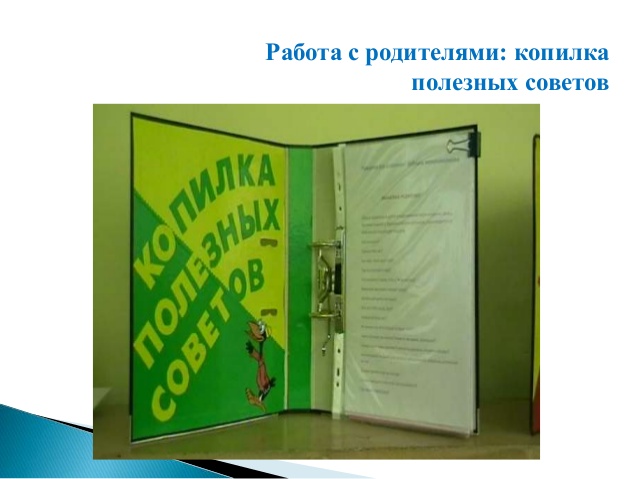 Спасибо за внимание!